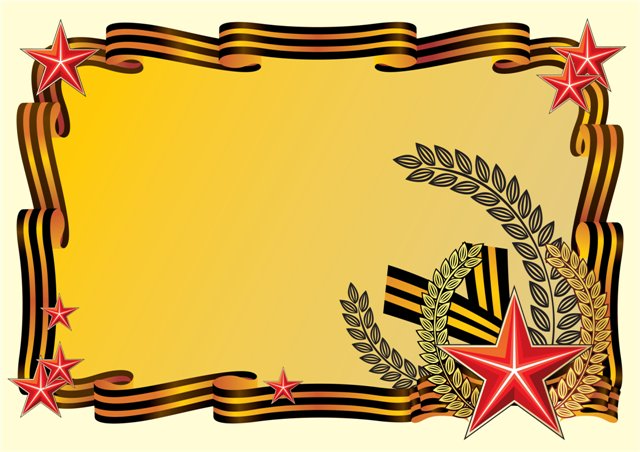 Тема выступления:
«Проектная деятельность 
как инновационный и эффективный метод  
в системе  патриотического 
воспитания  
школьников с ОВЗ»
  из опыта работы 
воспитателя I категории
         Ипатовой
 Натальи Валентиновны
ГБОУ АО «Киземская  СКОШИ»
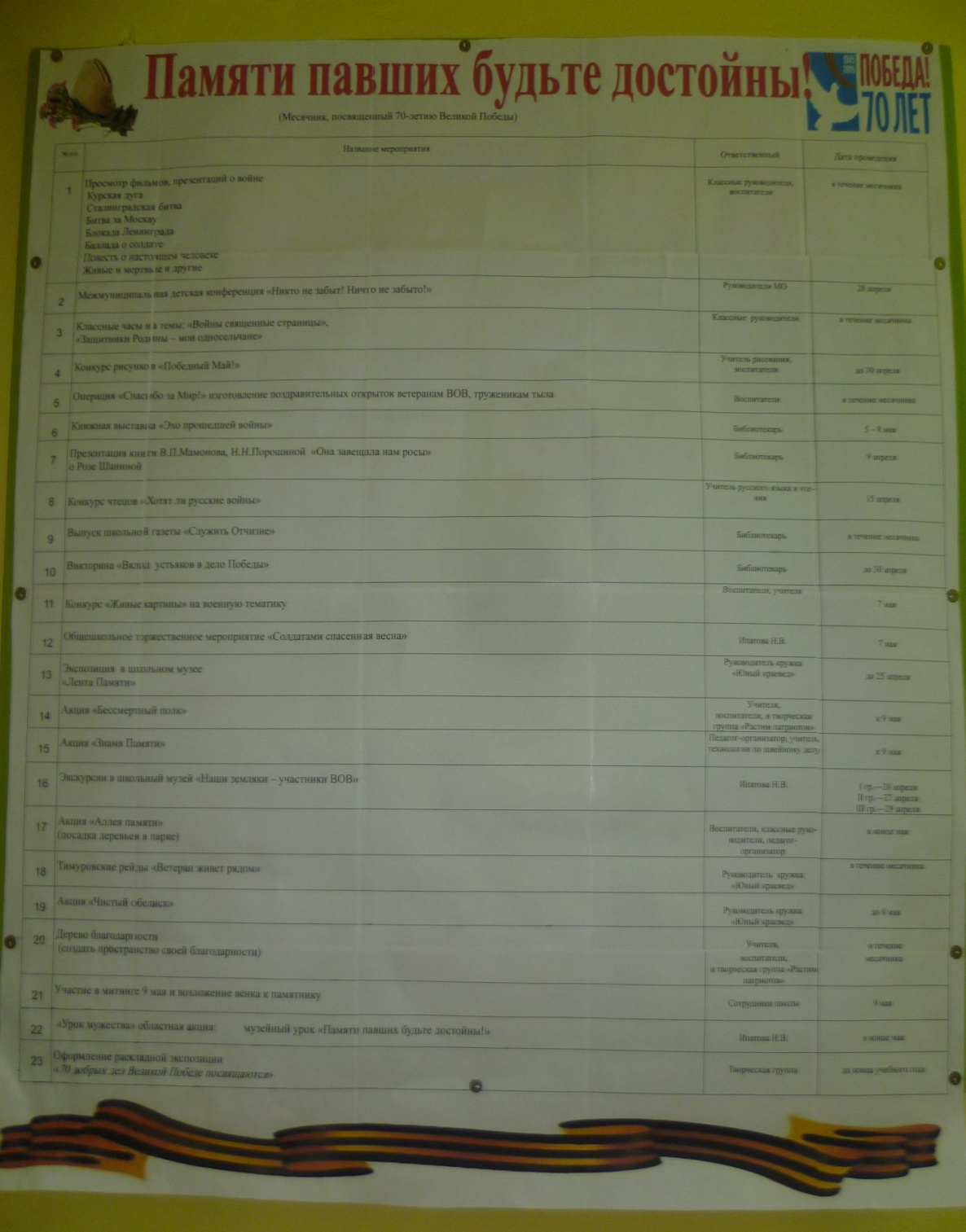 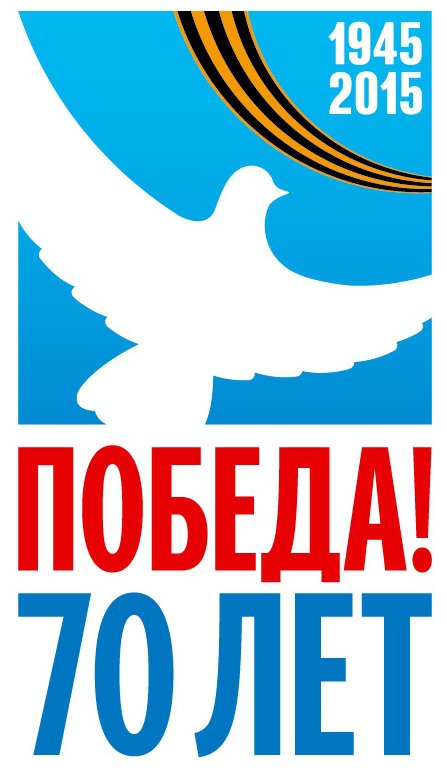 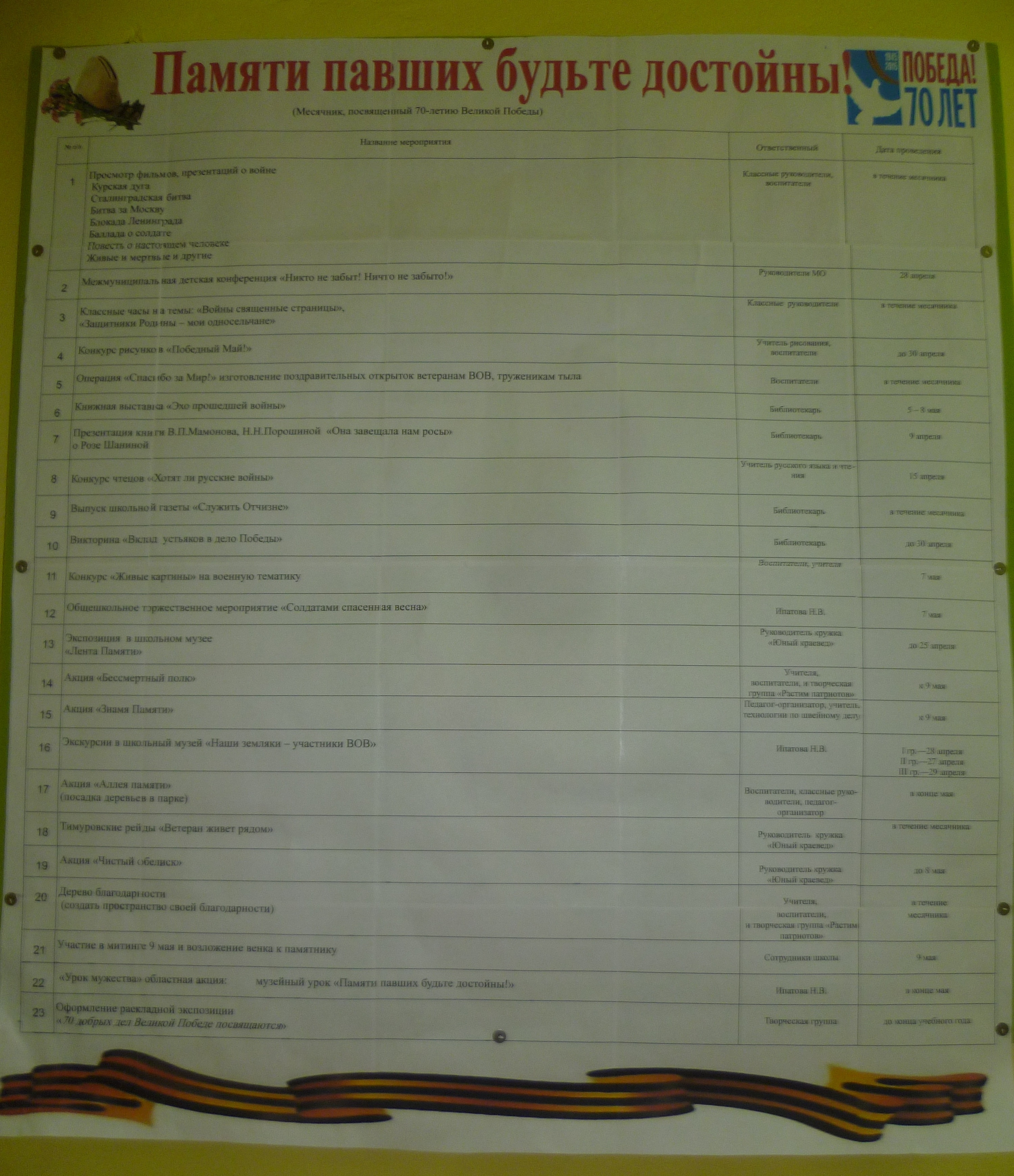 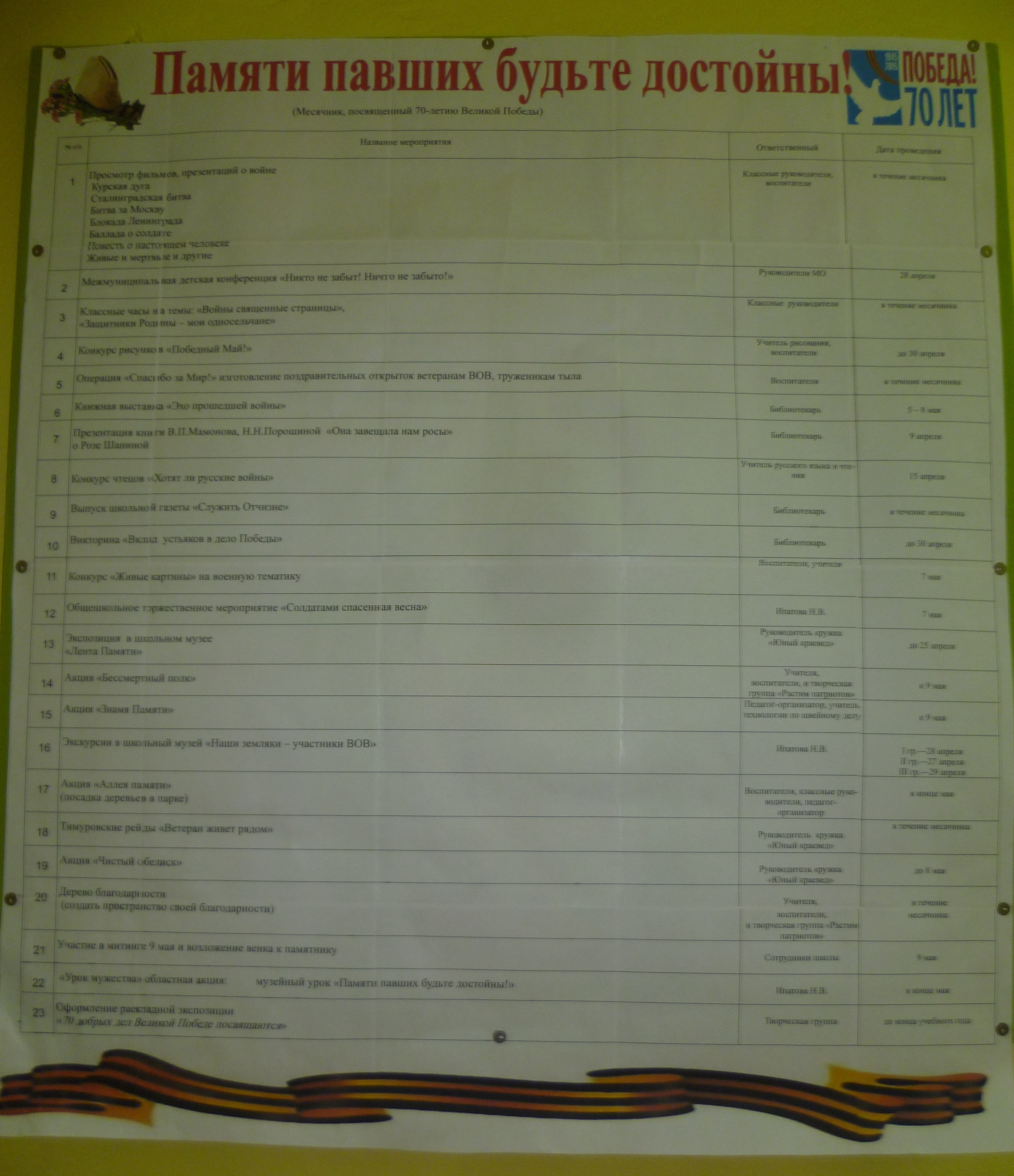 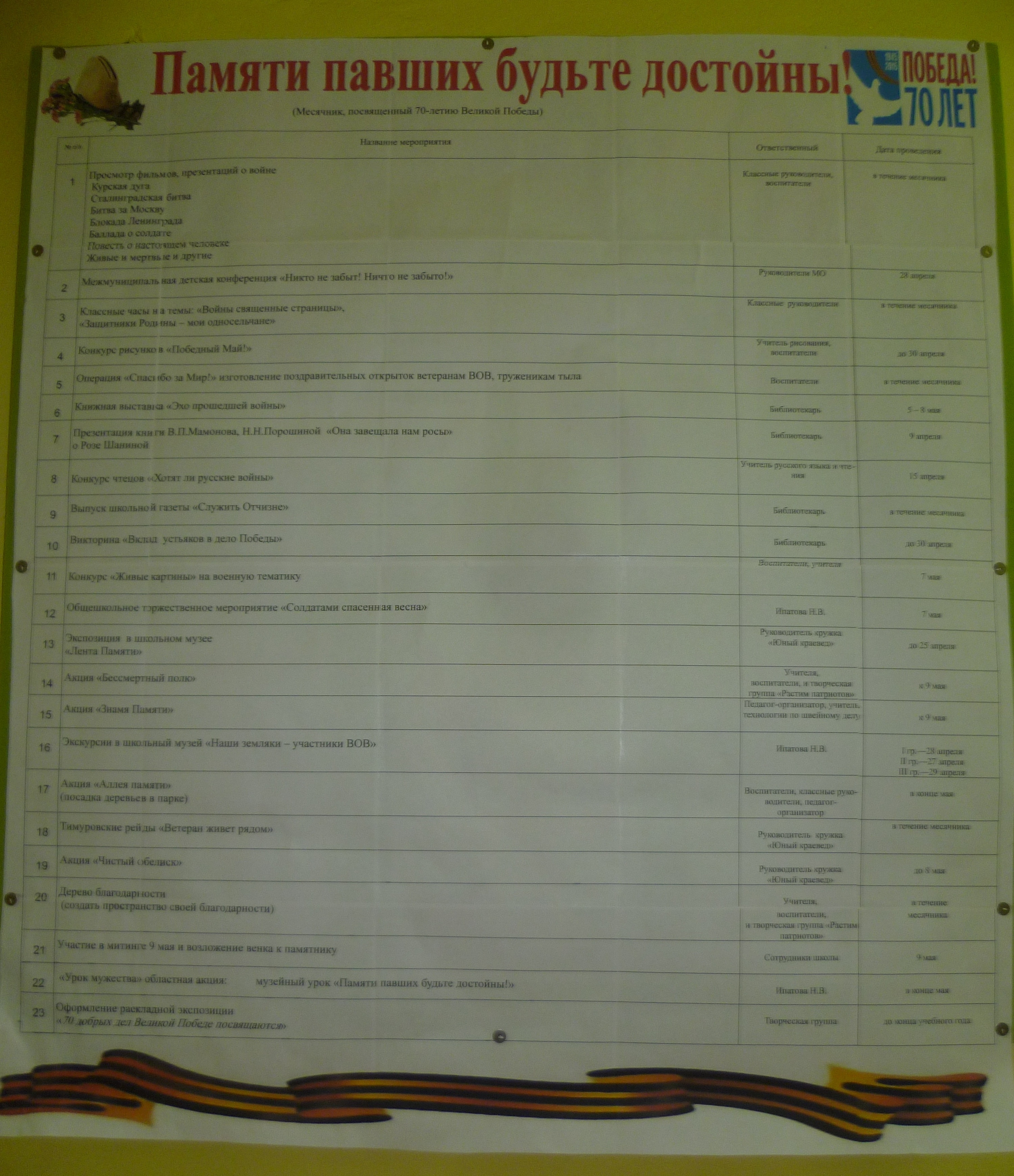 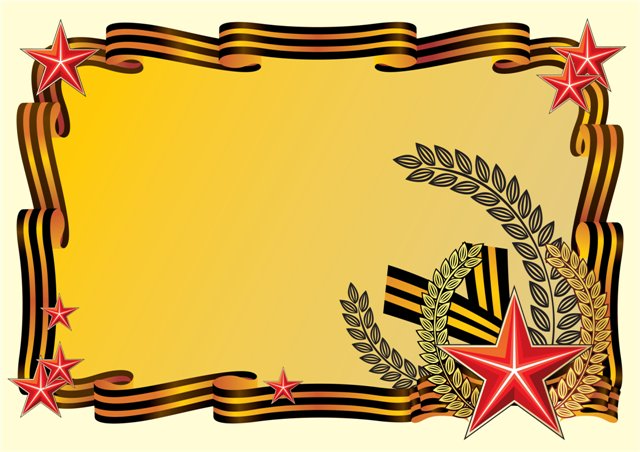 Информационный проект
«Лента Памяти»
.
Цель  проекта: 
Сохранение и использование местного  историко-культурного наследия через  музейную деятельность.
Задачи проекта:
формировать представление о значении вклада в дело Победы в Великой Отечественной войне нашими земляками;
расширять кругозор, познавательную деятельность, применяя краеведческие знания, умения и навыки проектной и исследовательской  деятельности;
воспитывать чувство гордости 
за своих земляков.
ГБОУ АО «Киземская СКОШИ»
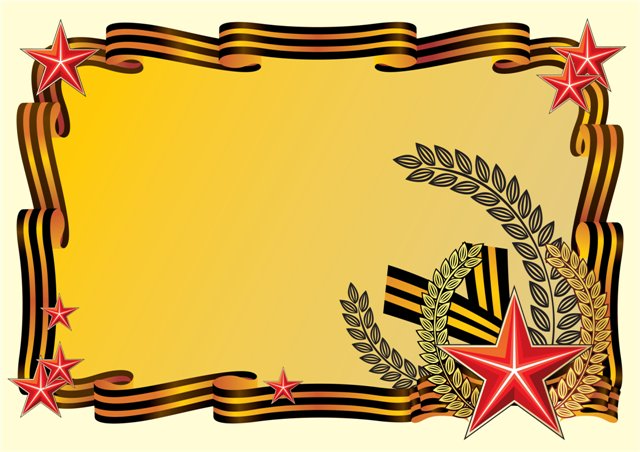 «Улица моего детства»
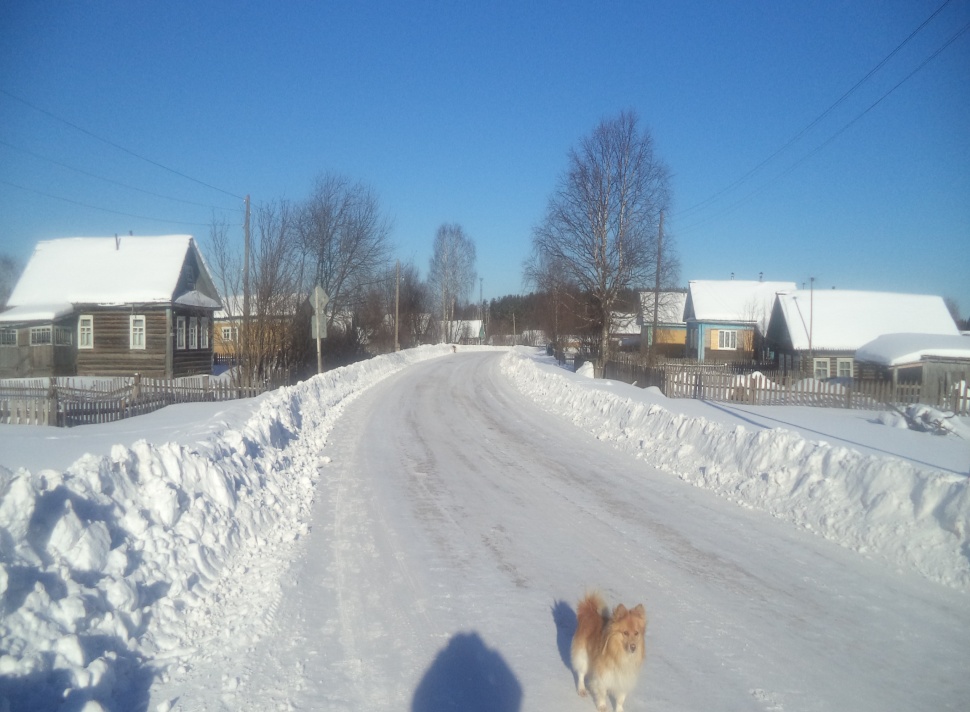 Синицкий Кирилл, 7 класс
ГБОУ АО «Киземская СКОШИ»
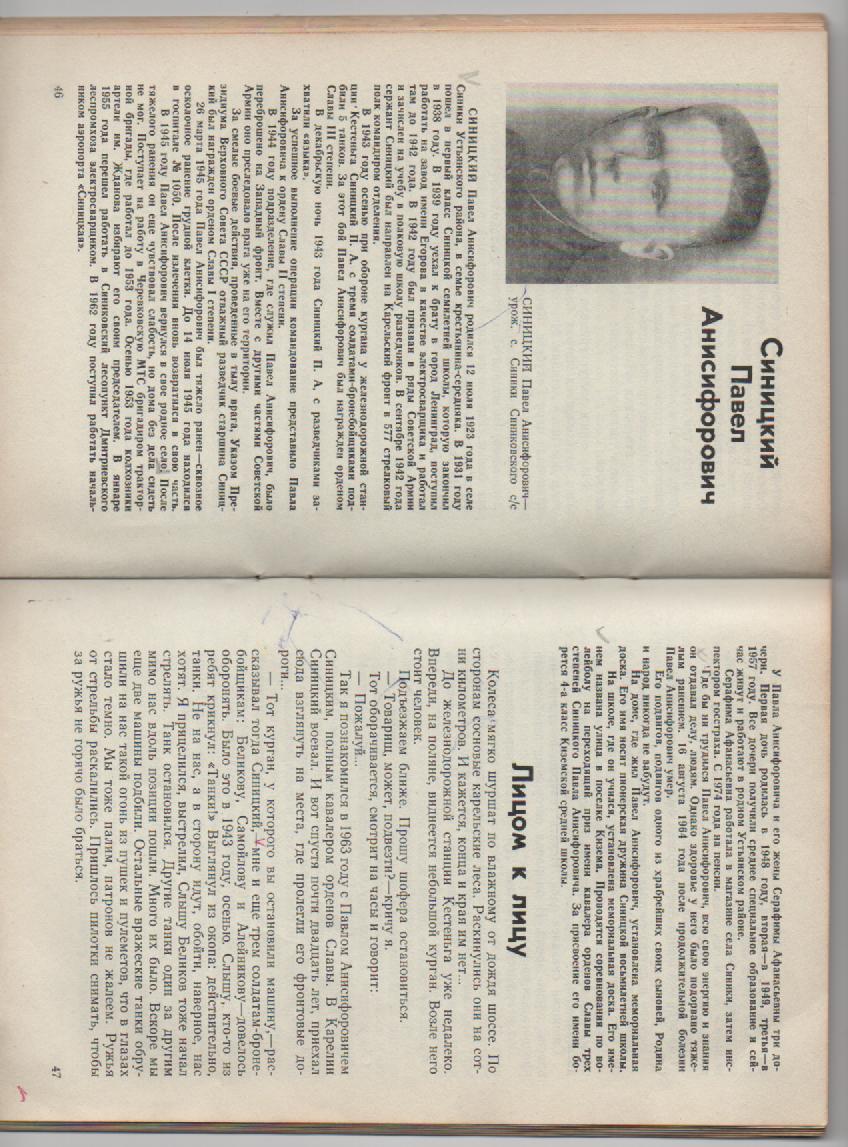 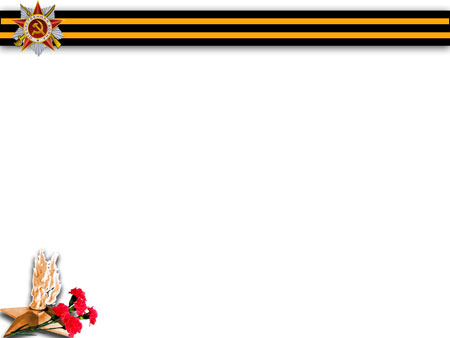 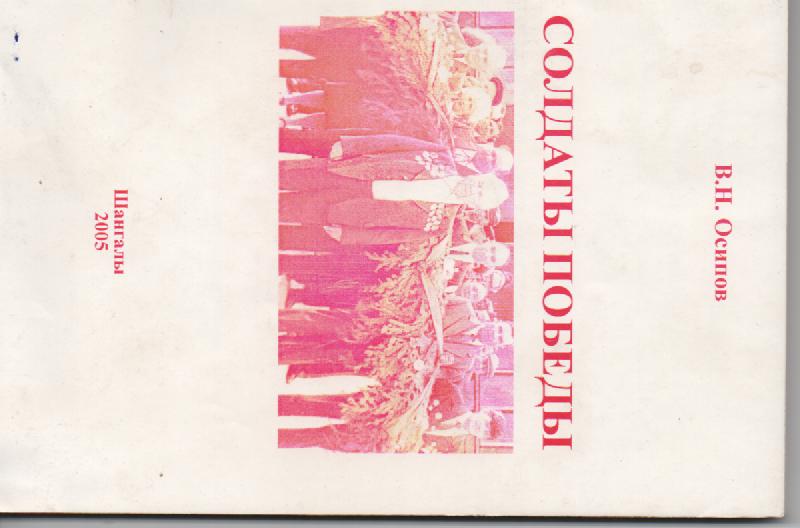 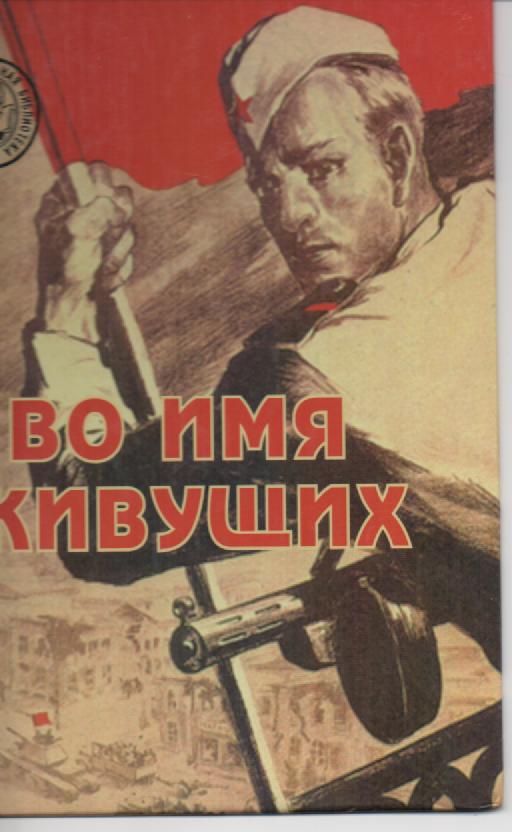 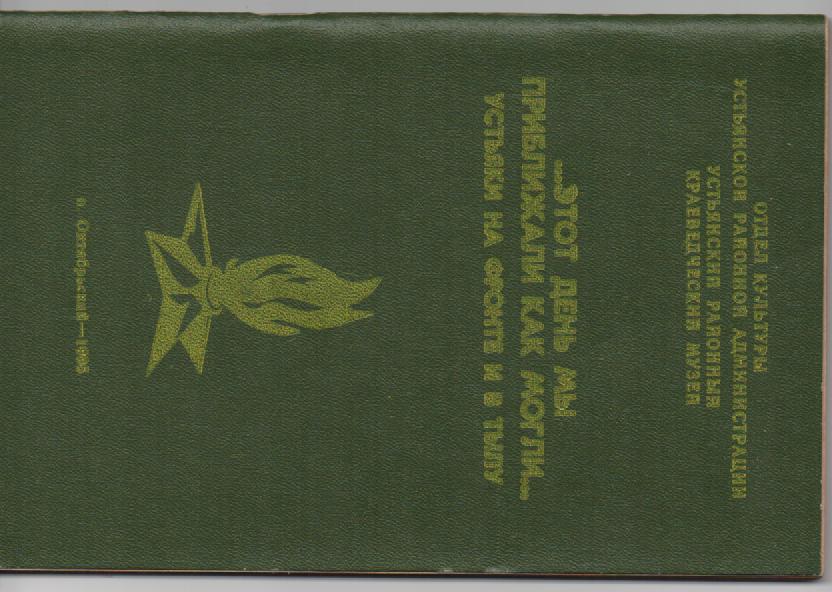 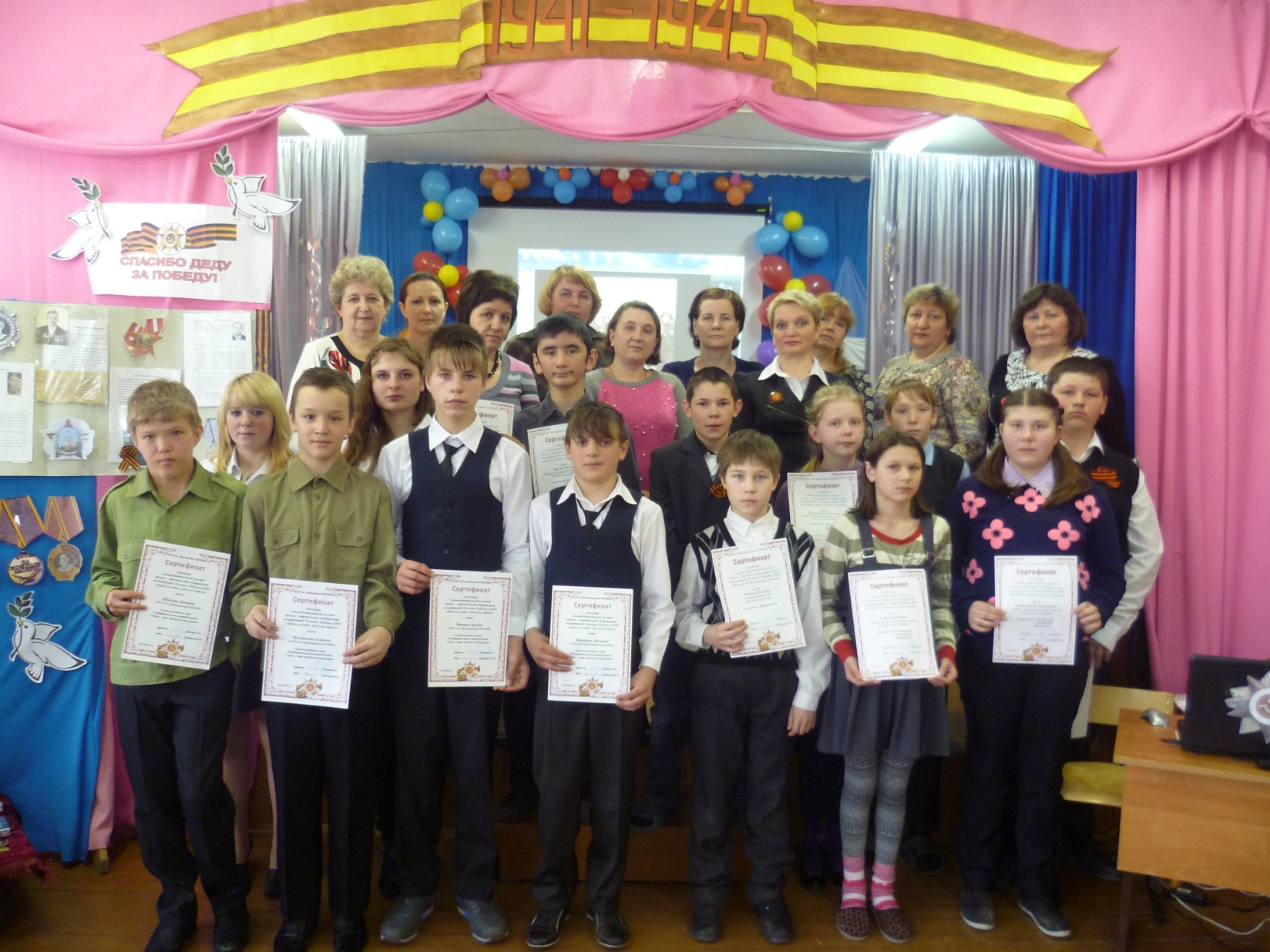 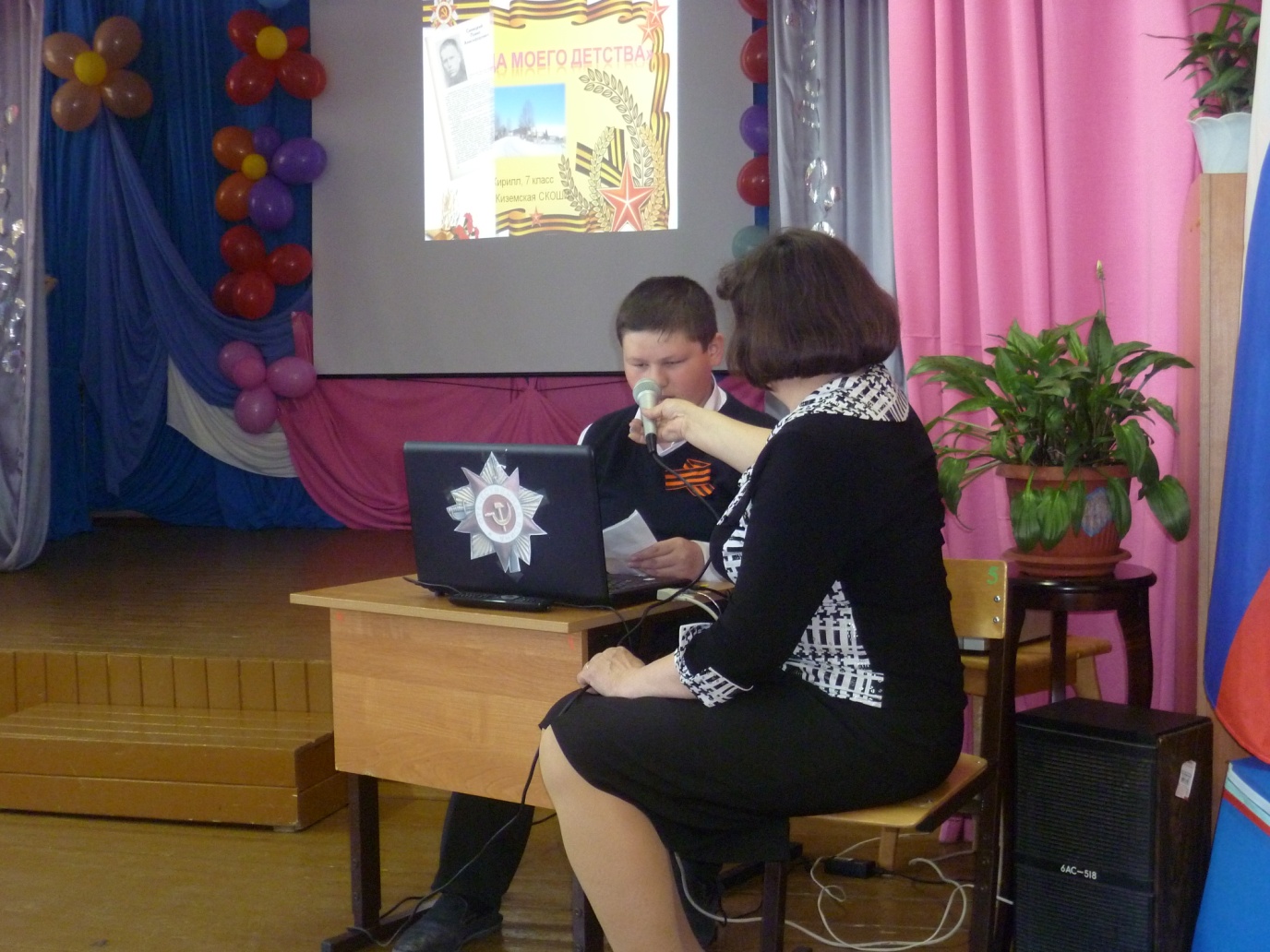 Участники 
 I межмуниципальной	
 научно-практической 
конференции, посвященной
70-летию Победы в ВО войне
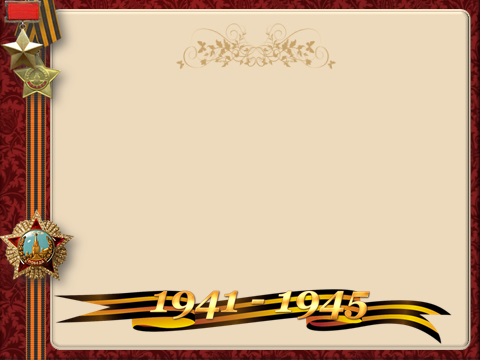 II научно-практическая конференция
Исследовательский проект
«Дедушкины медали»
Ученика 8 класса Синицкого Кирилла
ГБОУ АО «Киземская СКОШИ»
  Руководитель – Ипатова Н.В.,
воспитатель I кв.категории
10 марта 2016 г
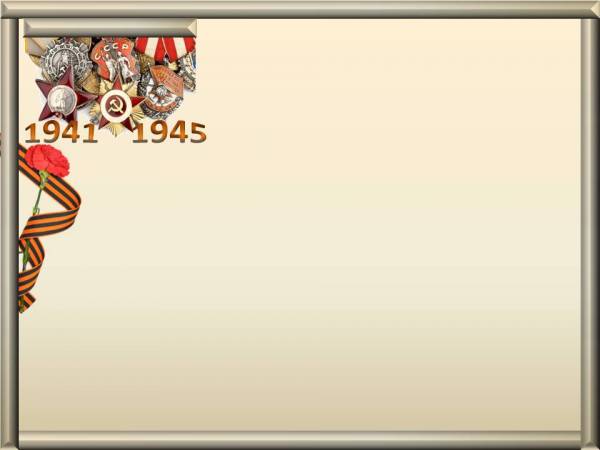 И, шагая за высокой новью,
Помните о том, что всякий час,
Вечно смотрят с верой и любовью
Вслед вам те, кто жил во имя вас…
Э. Асадов
Цель исследования:
 изучение истории подвигов прадеда, за которые он был  удостоен  своих наград;

Проектные задачи:
Узнать боевое и трудовое прошлое своего прадедушки
Изучить историю наград
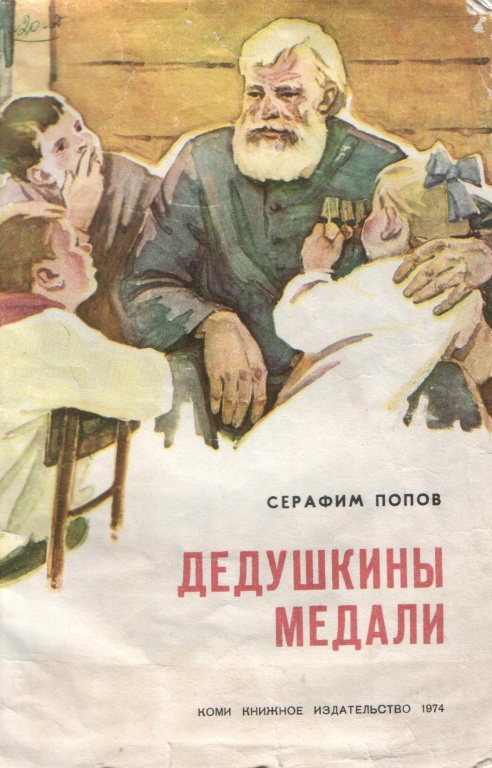 Методы исследования:
 беседа с родителями и бабушкой
 письмо родственнице, которая  хорошо знала и помнит   прадеда  
 поиск информации на сайте «Подвиг народа»
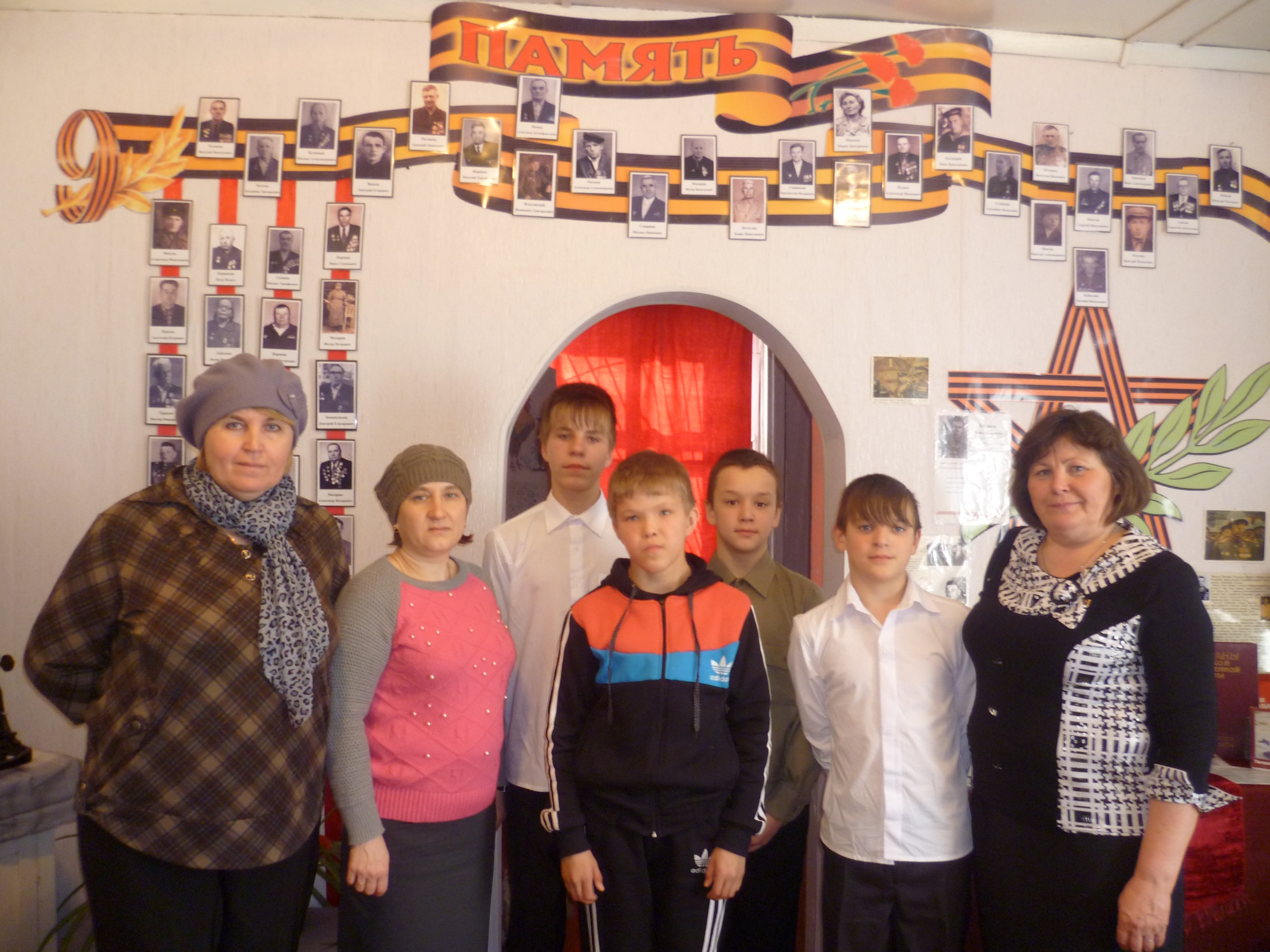 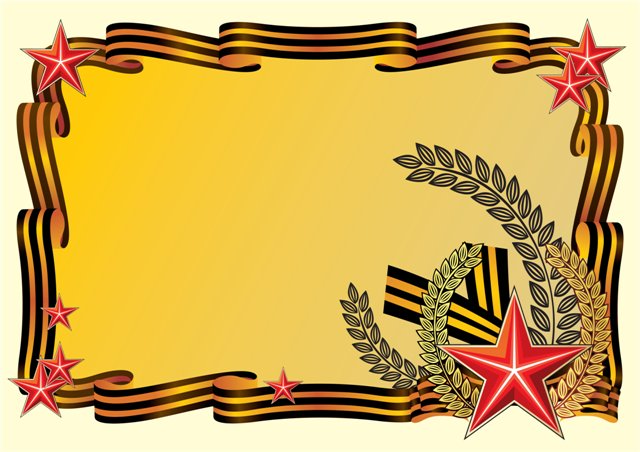 «Детский  урок  мужества»
Цель: формирование  активной гражданской  позиции подростков.
Задачи: 
Воспитывать  патриотические чувства через включение 
  в общественно-значимую деятельность;
Создать условия для развития лидерских
  качеств у подростков.
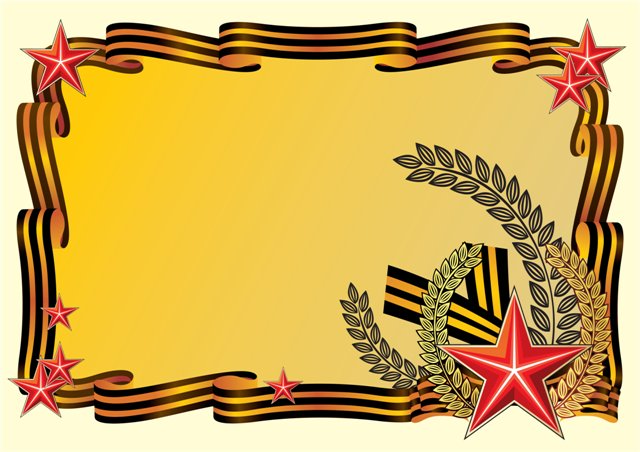 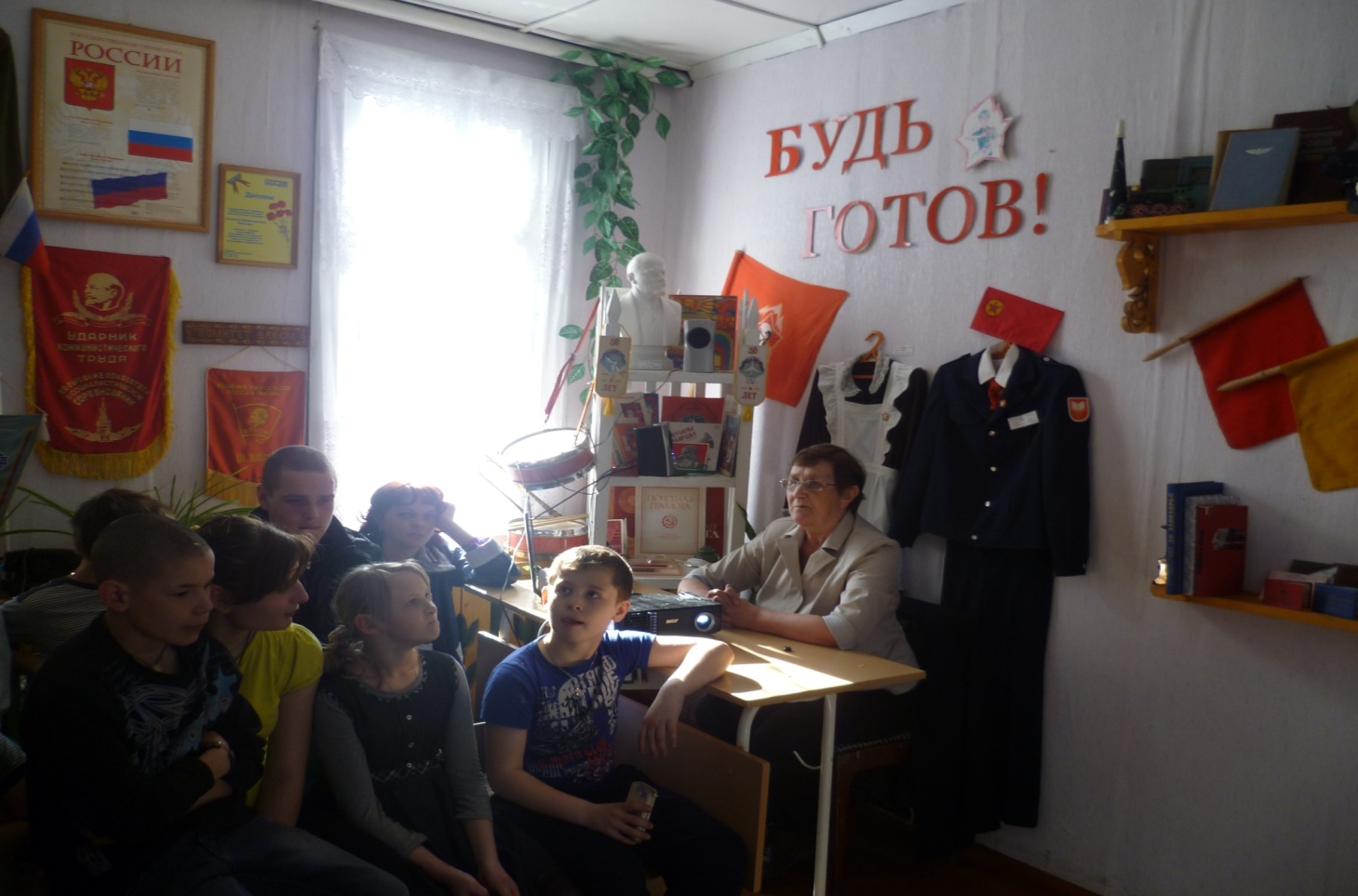 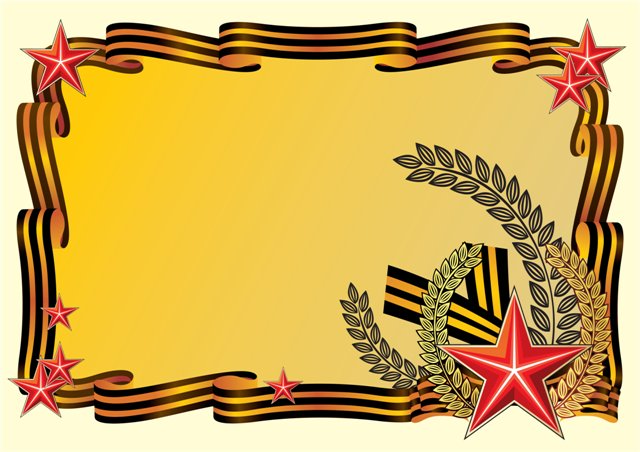 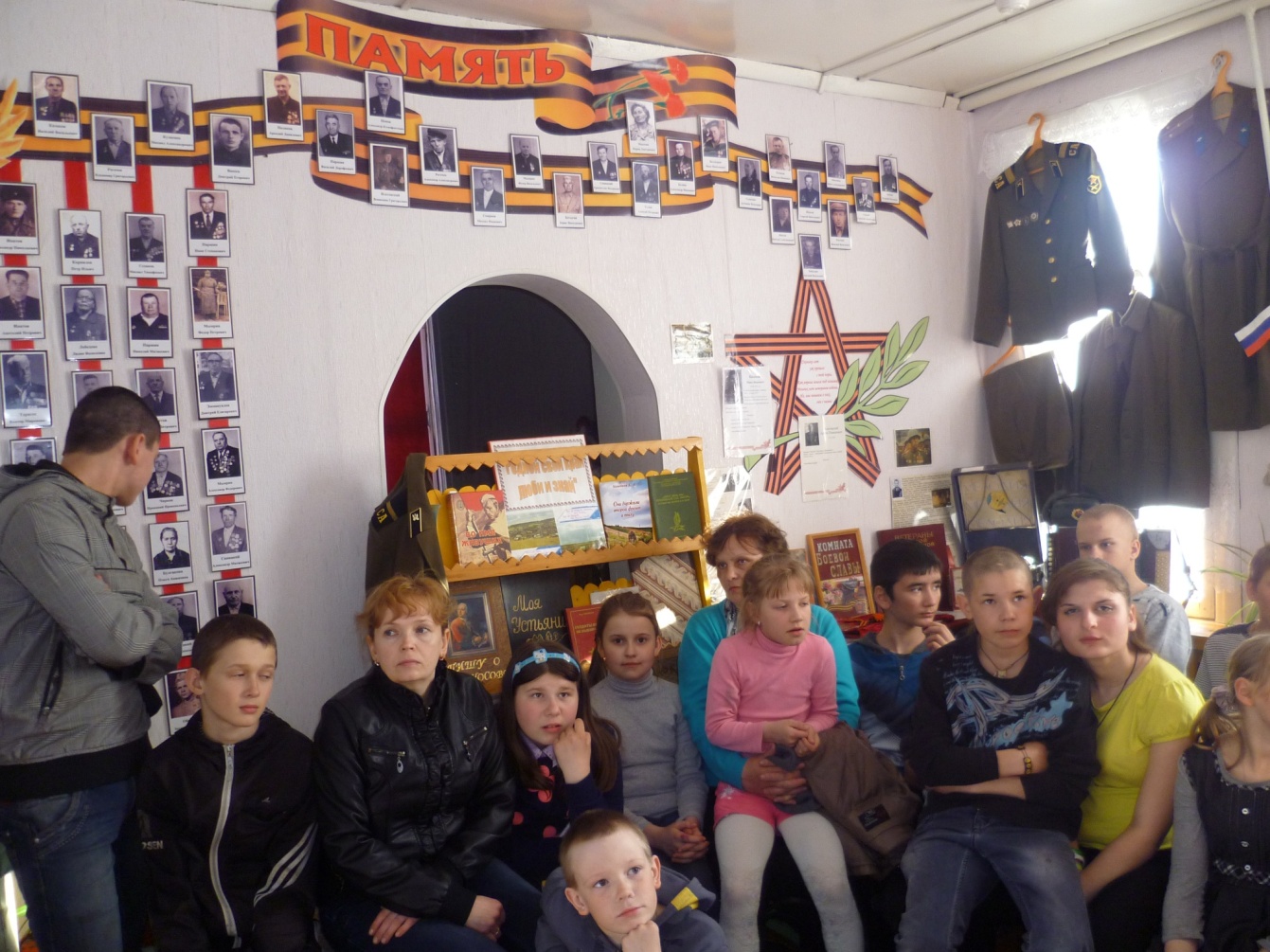 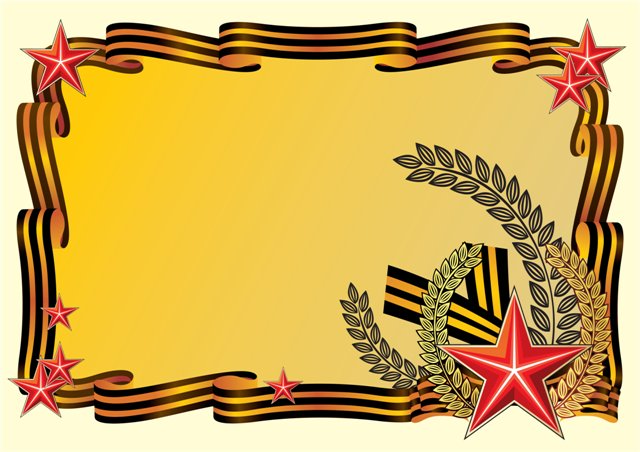 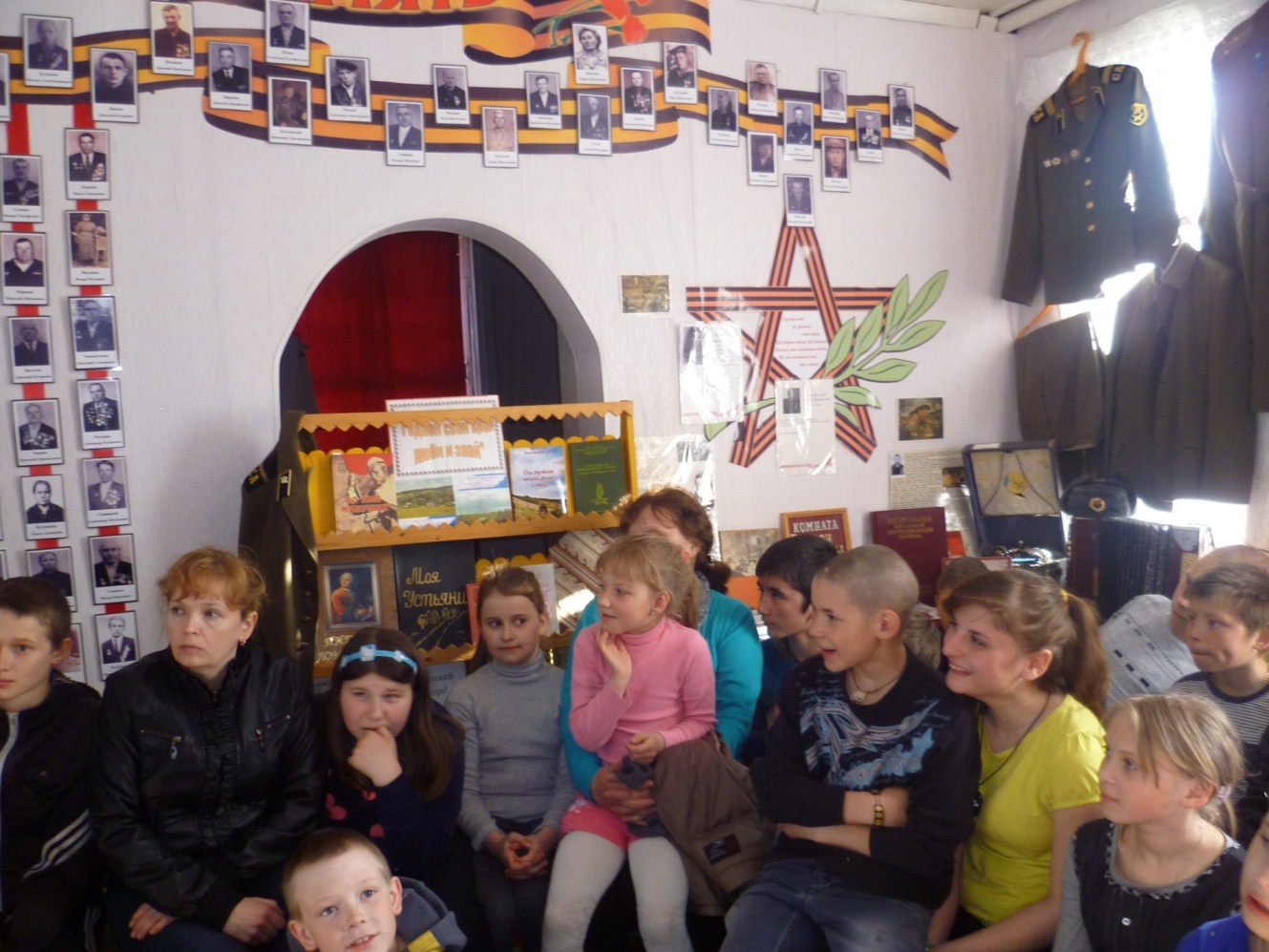 Акция 
«Доброе дело для Победы»
Цель:  формирование активной гражданской позиции подростков.

Задачи: 
Привлечь внимание к истории Великой Отечественной  войны через
организованные  мероприятия, связанные с юбилеем Победы в Великой Отечественной войне;
Воспитывать чувства патриотизма через включение в общественно-значимую деятельность и  чувства собственной значимости у подростков.
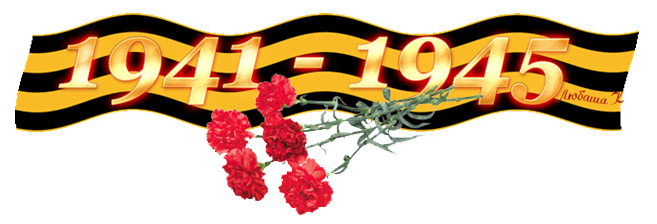 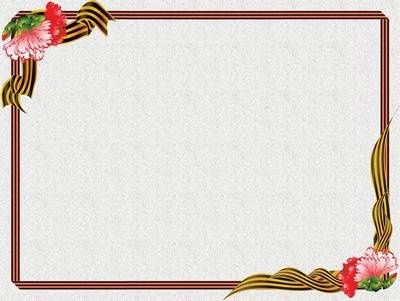 Рейд  «Спасибо за мир!»
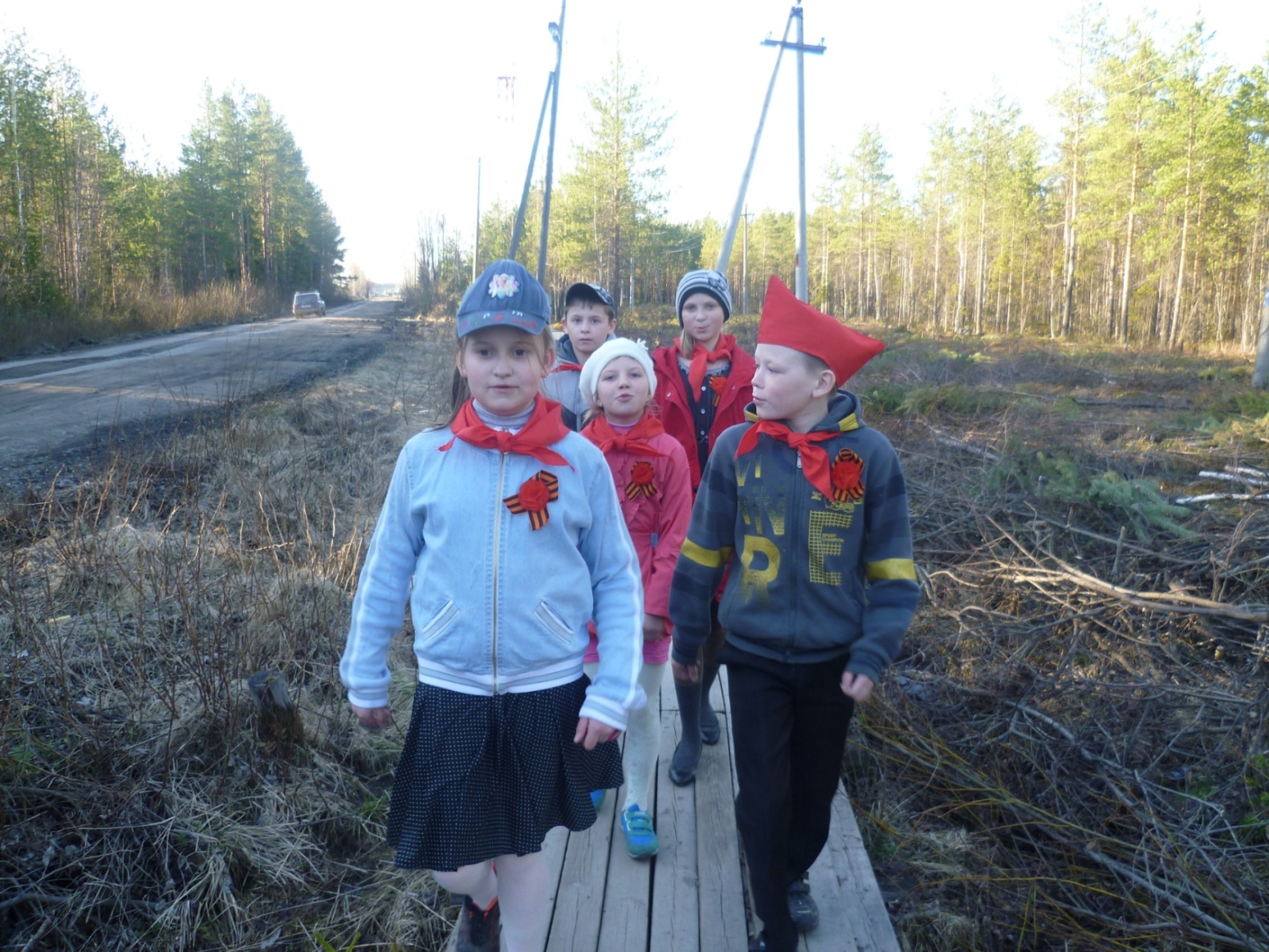 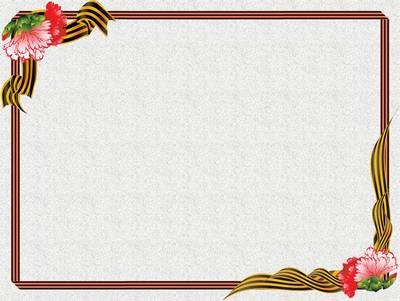 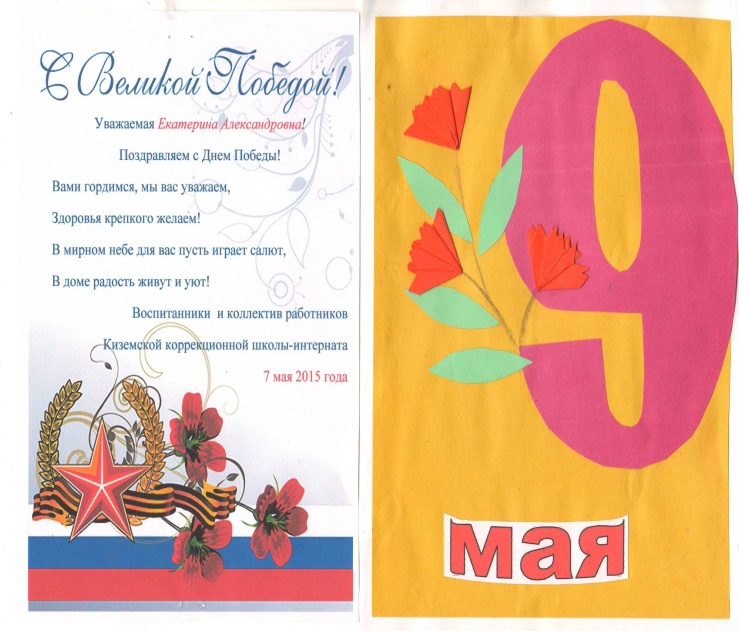 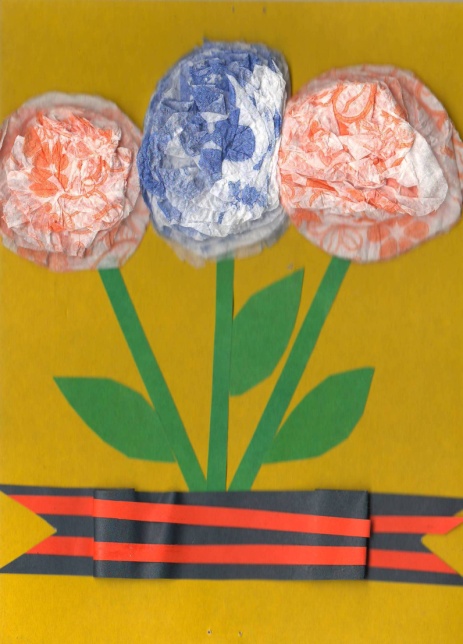 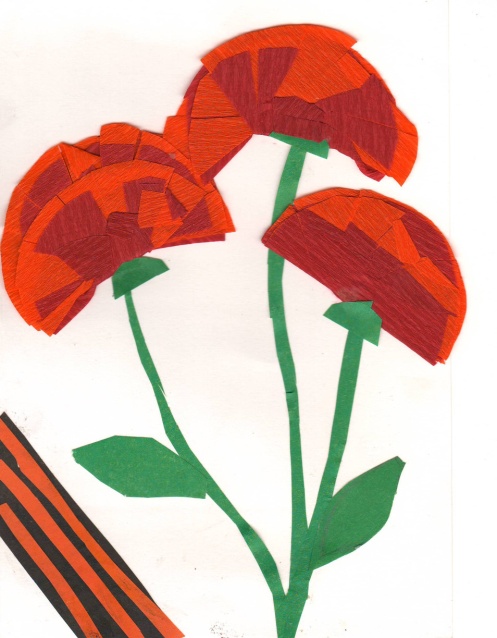 открытки, изготовленные своими руками 
для поздравлений ветеранов
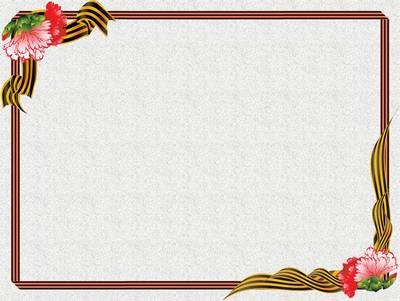 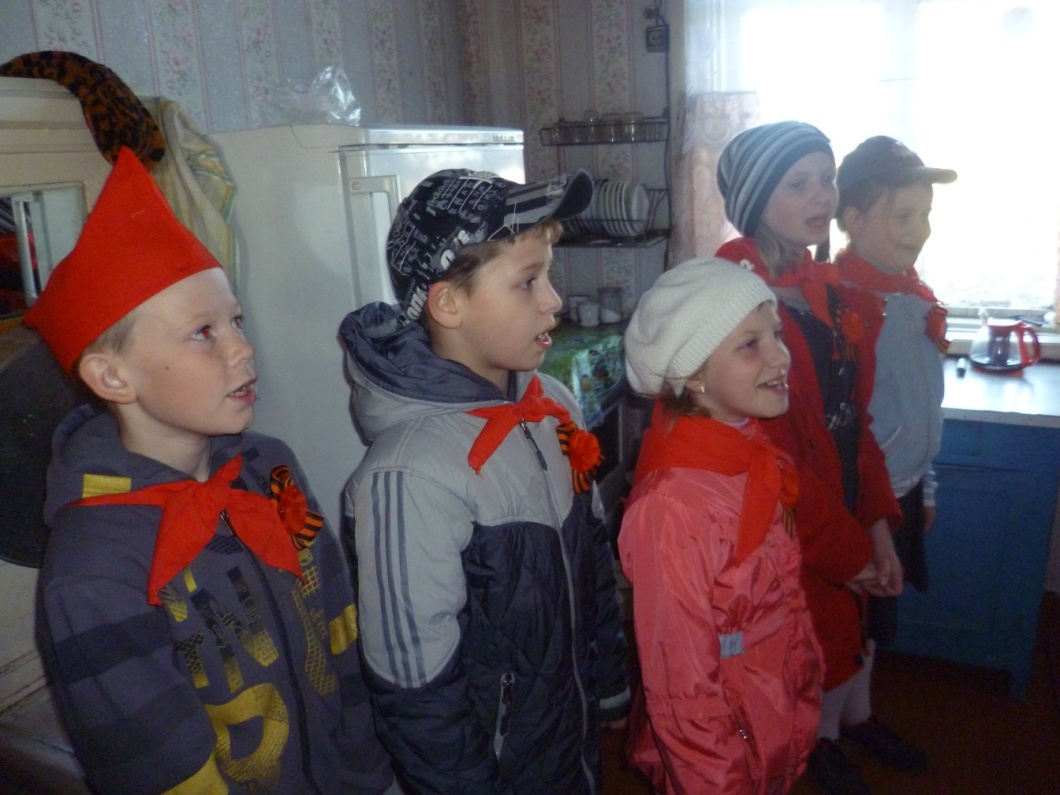 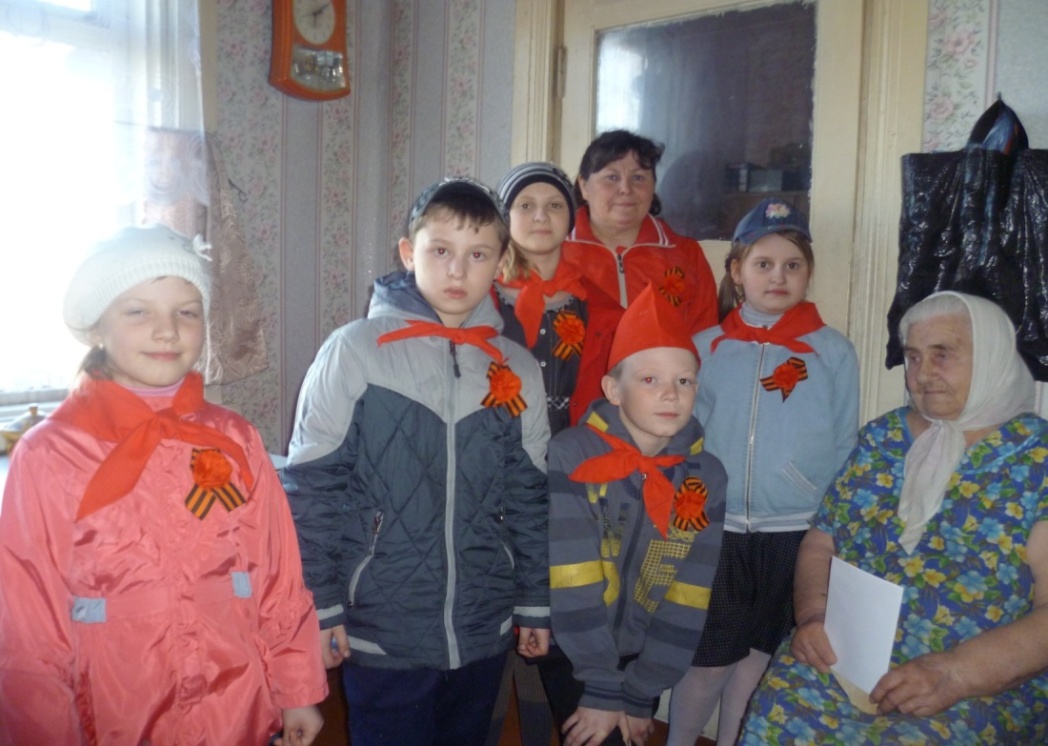 В концертной программе 
для ветеранов исполнены 
стихи и песни о войне.
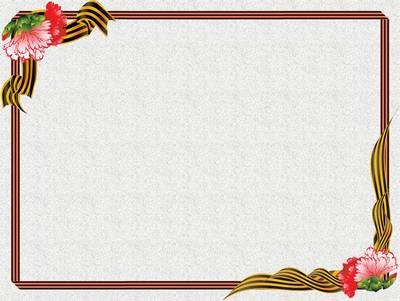 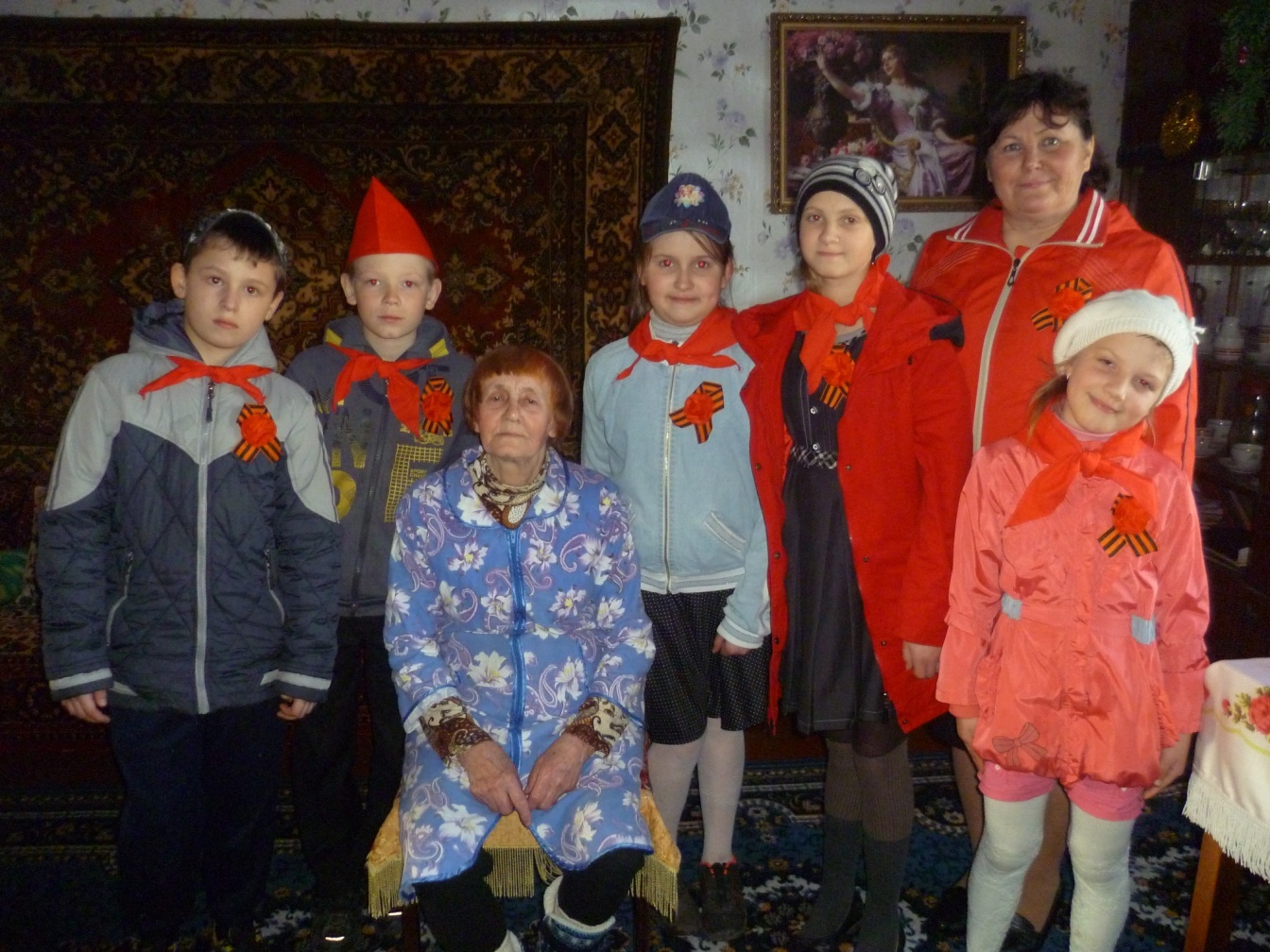 Вместе с Никаноровой  Валентиной  Иосифовной 
спели  песню «Пусть всегда будет солнце!»
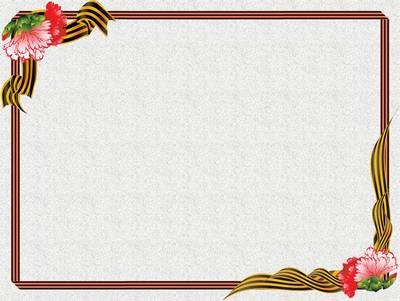 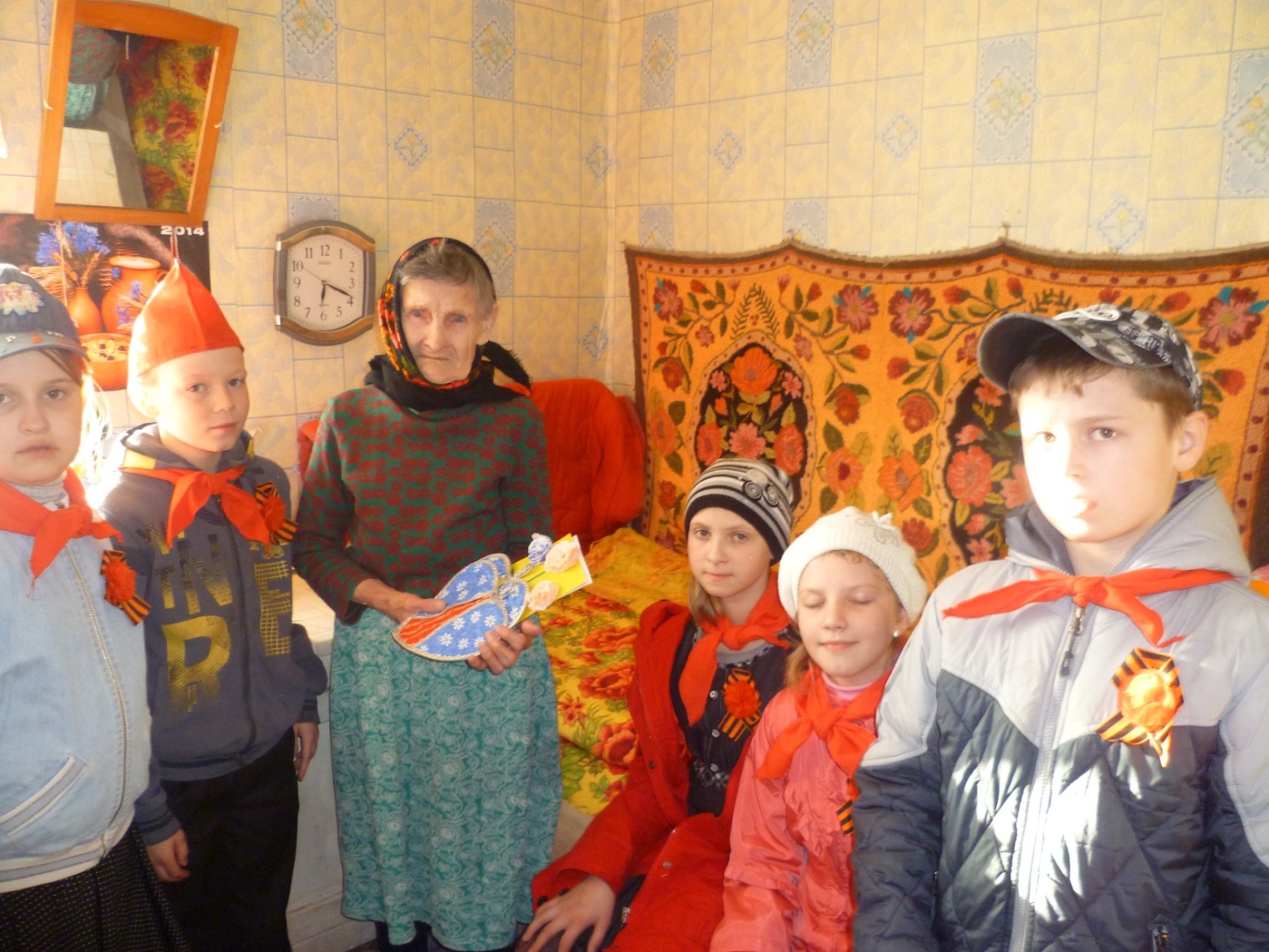 В гостях у Синицкой Екатерины Кузьминичны
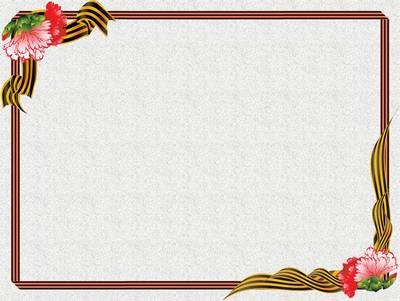 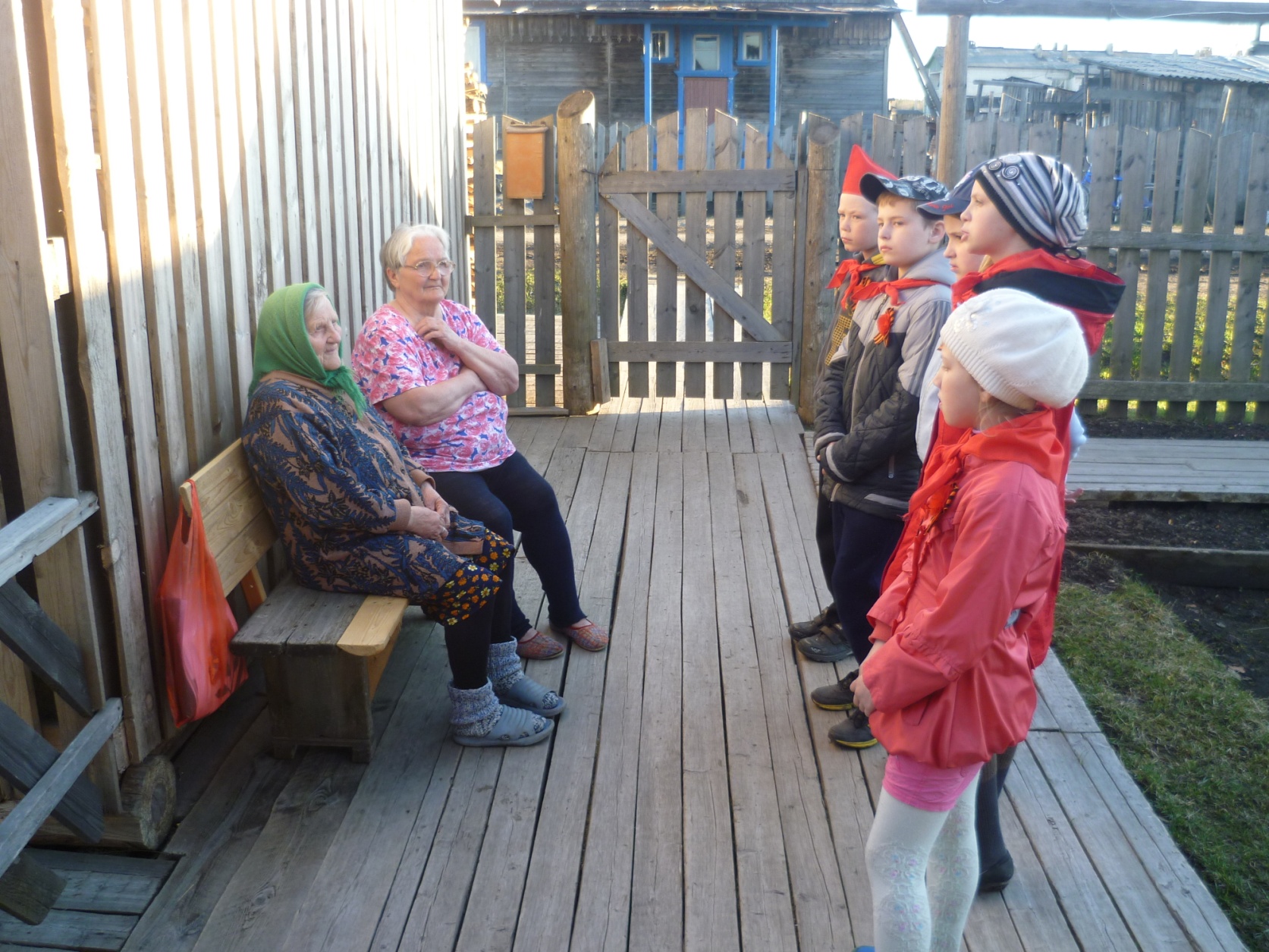 Выступление с концертными номерами
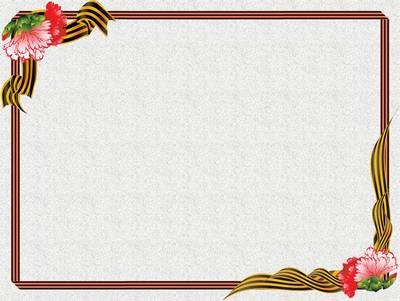 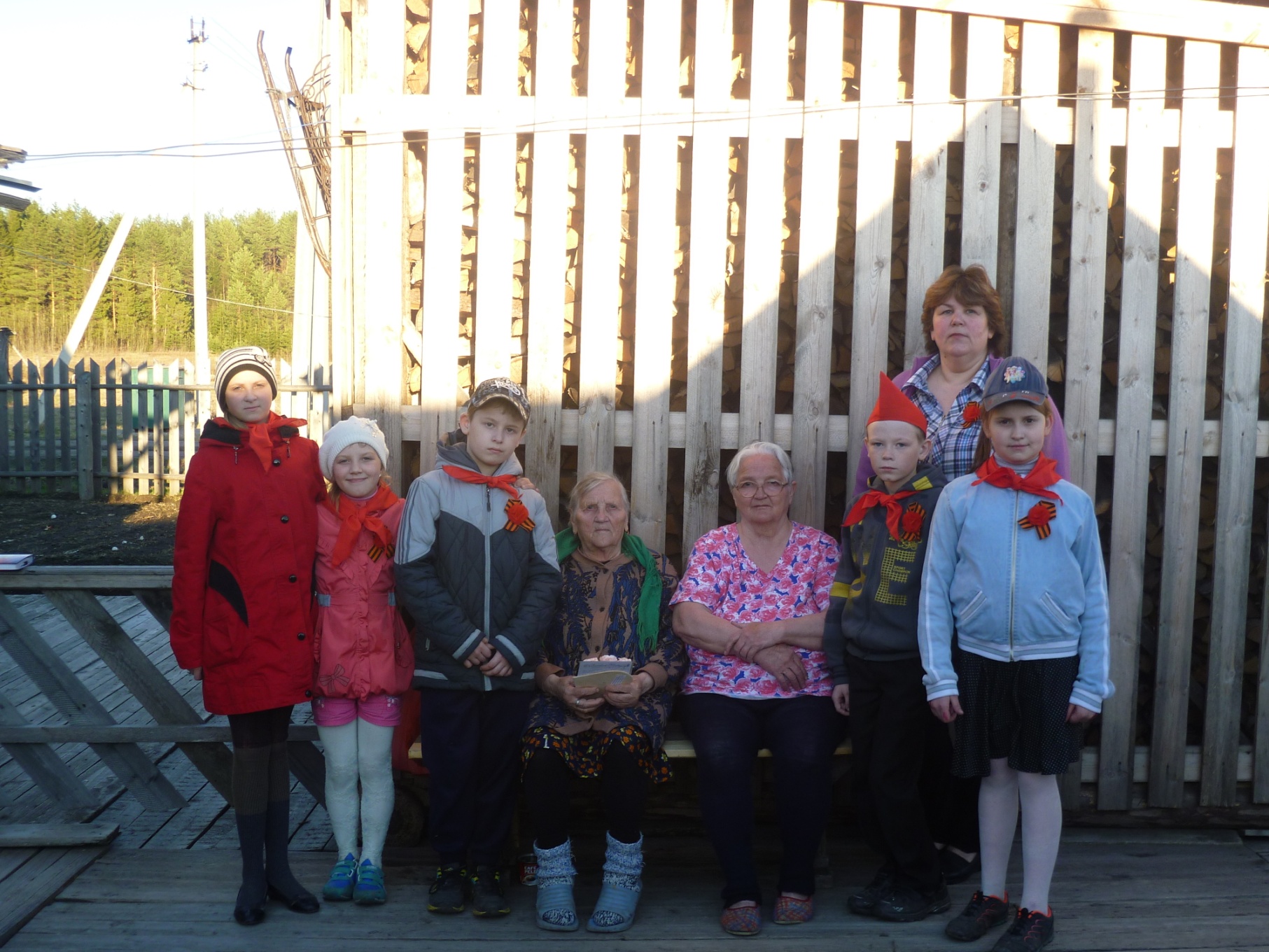 Тепло и радушно приняла нас  Кудряшова Мальвина Васильевна и её соседка
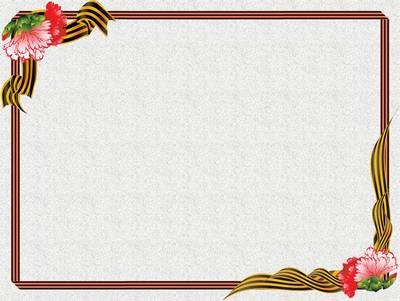 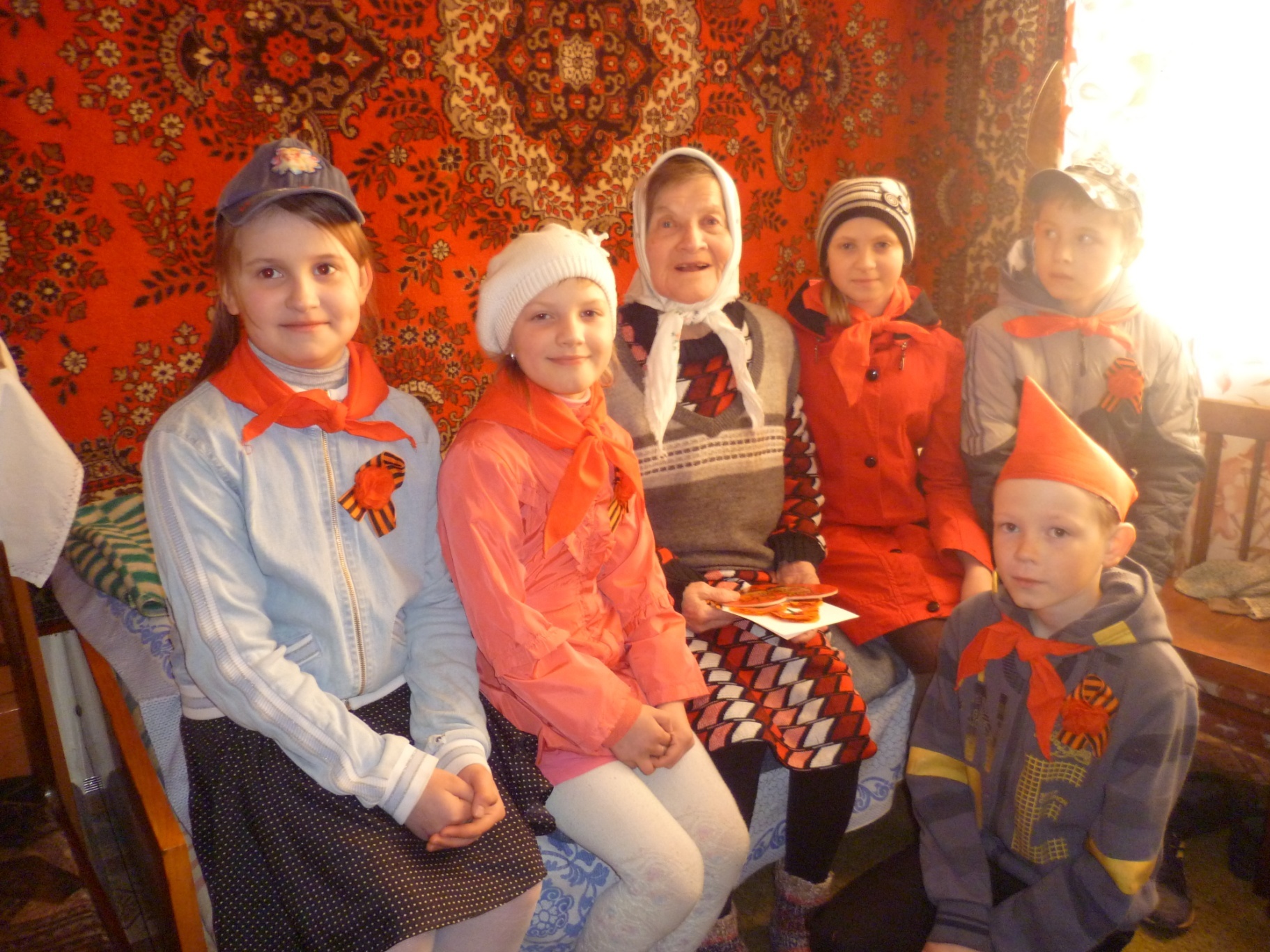 Поздравляем 
Чупракову Лидию Николаевну
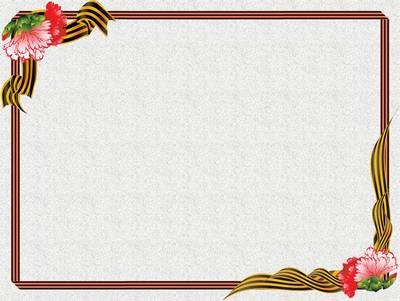 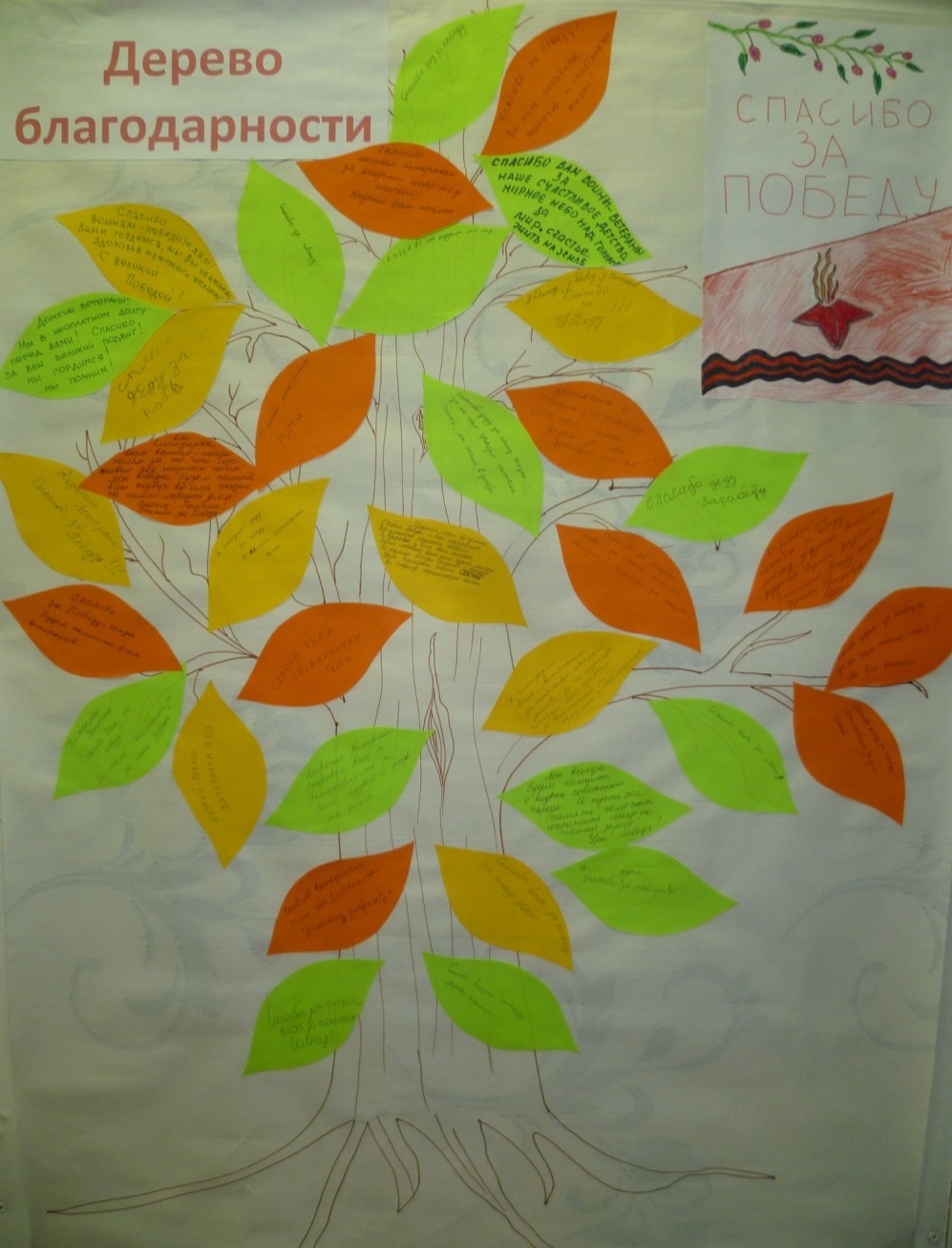 Итоговым мероприятием данной 
 акции стала операция  
«Дерево благодарности», в которой 
учащиеся школы-интерната 
ГБОУ АО «Киземская СКОШИ»
выразили слова благодарности 
людям, которые отстояли мир на 
нашей планете.
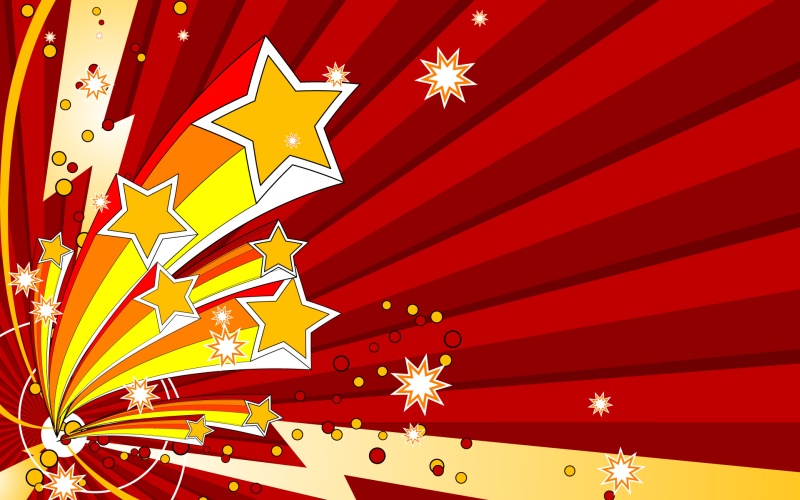 Спасибо
за
внимание !